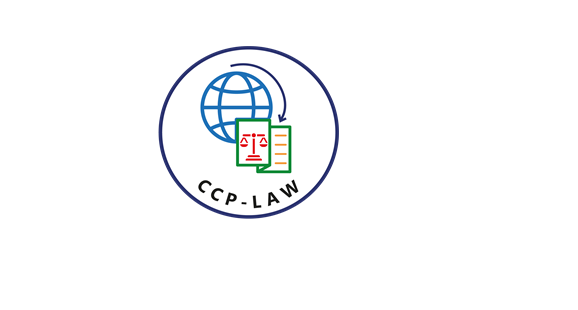 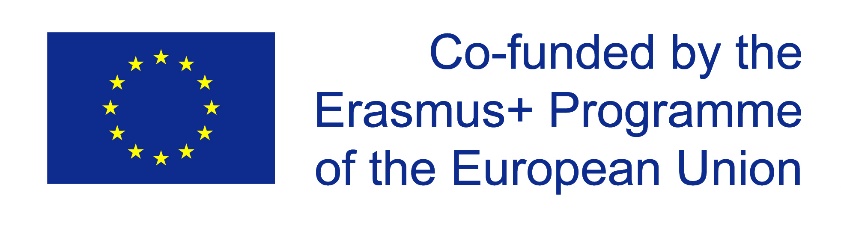 CCP-LAW
Curricula development on Climate Change Policy and Law
Subject title: CLIMATE CHANGE DISPUTE LITIGATION

Instructor Name: Nguyễn Thị Hồng Trinh
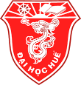 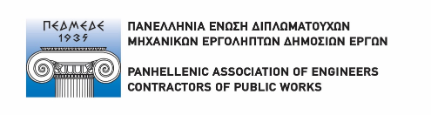 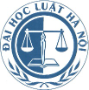 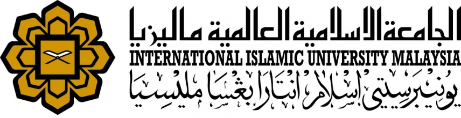 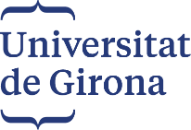 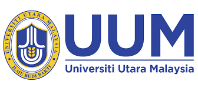 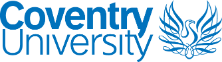 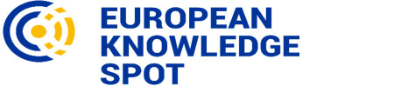 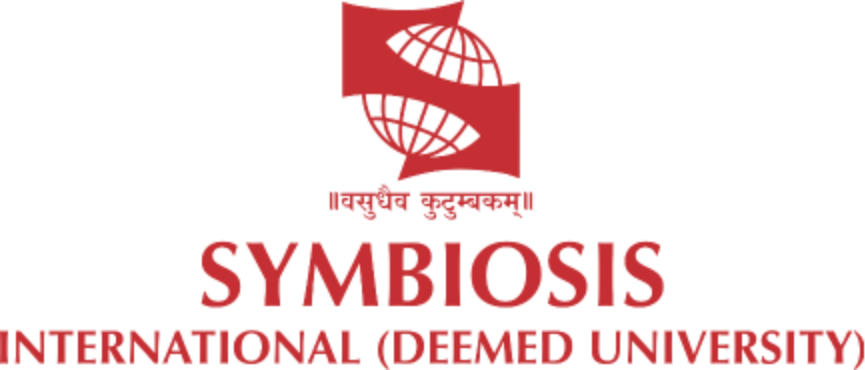 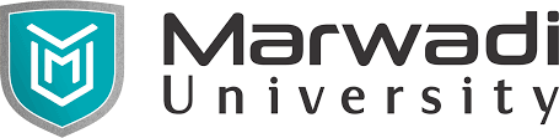 Project No of Reference: 618874-EPP-1-2020-1-VN-EPPKA2-CBHE-JP: 
The European Commission's support for the production of this publication does not constitute an endorsement of the contents, which reflect the views only of the authors, and the Commission cannot be held responsible for any use which may be made of the information contained therein.
7. CHALLENGES AND IMPEDIMENTS IN CLIMATE LITIGATION
7.3. Economic and Political Implication
The intertwined nature of economic interests and political power in climate litigation. 
Economic interests and political power are deeply entangled in climate litigation, with high-emission industries leveraging their influence to shape legal outcomes. Political structures, in turn, impact the efficacy of climate litigation by setting the legal parameters and influencing the judiciary, often reflecting the prevailing economic directives.
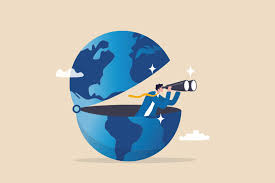 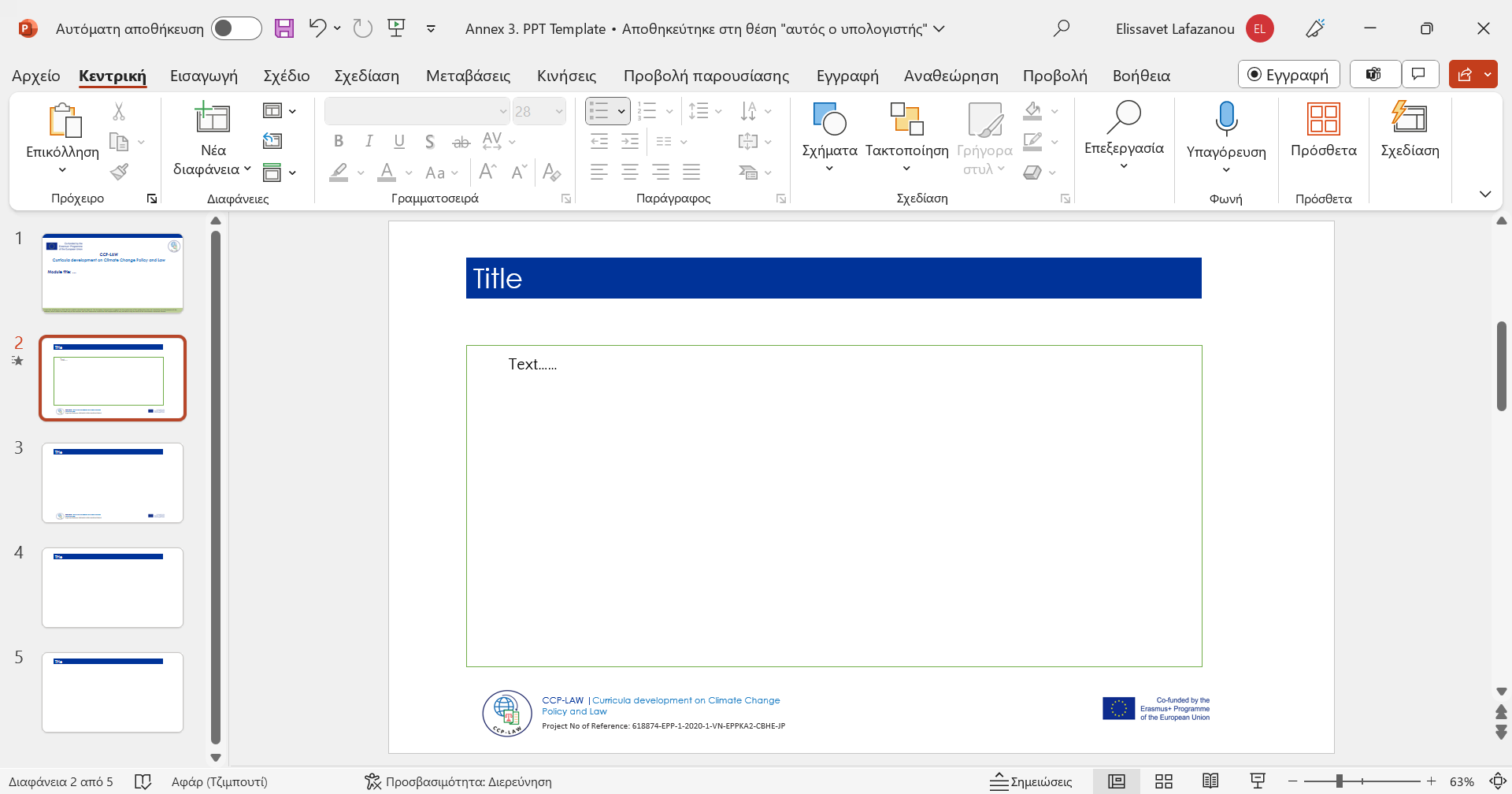 7. CHALLENGES AND IMPEDIMENTS IN CLIMATE LITIGATION
7.3. Economic and Political Implication
Economic Interests of High-Emission Industries
Many industries with high emissions have significant economic stakes in maintaining the status quo, which can lead to substantial resistance against climate litigation. This slide discusses the influence of these industries in shaping climate-related policies and legal outcomes.
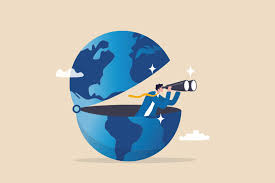 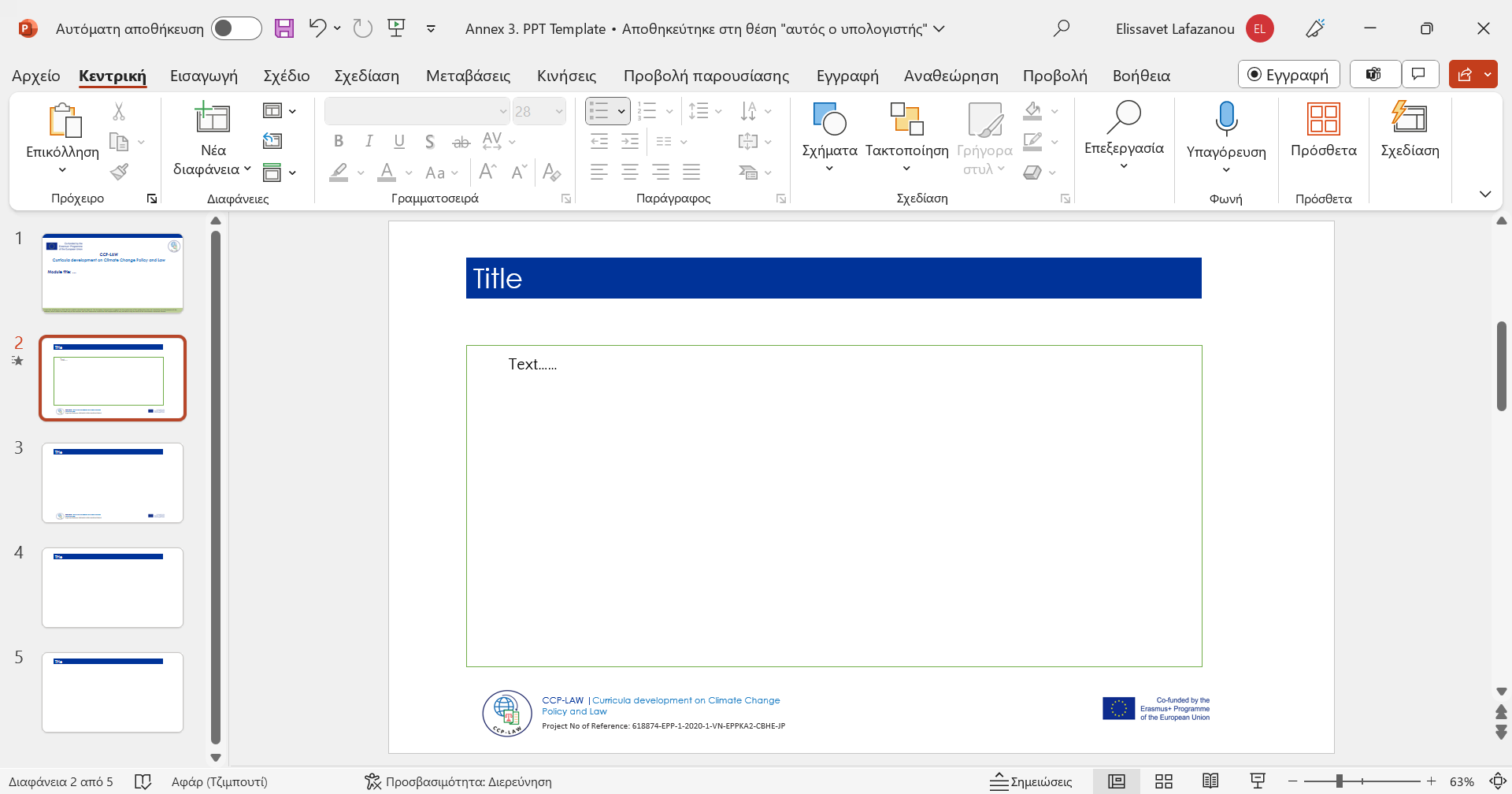 7. CHALLENGES AND IMPEDIMENTS IN CLIMATE LITIGATION
7.3. Economic and Political Implication
Political Lobbying and Climate Policies
	Political lobbying by powerful economic sectors can skew climate policies and litigation efforts. This slide examines how lobbying efforts impact legislative and regulatory frameworks, often complicating the advancement of climate litigation.
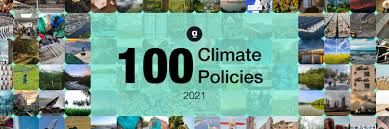 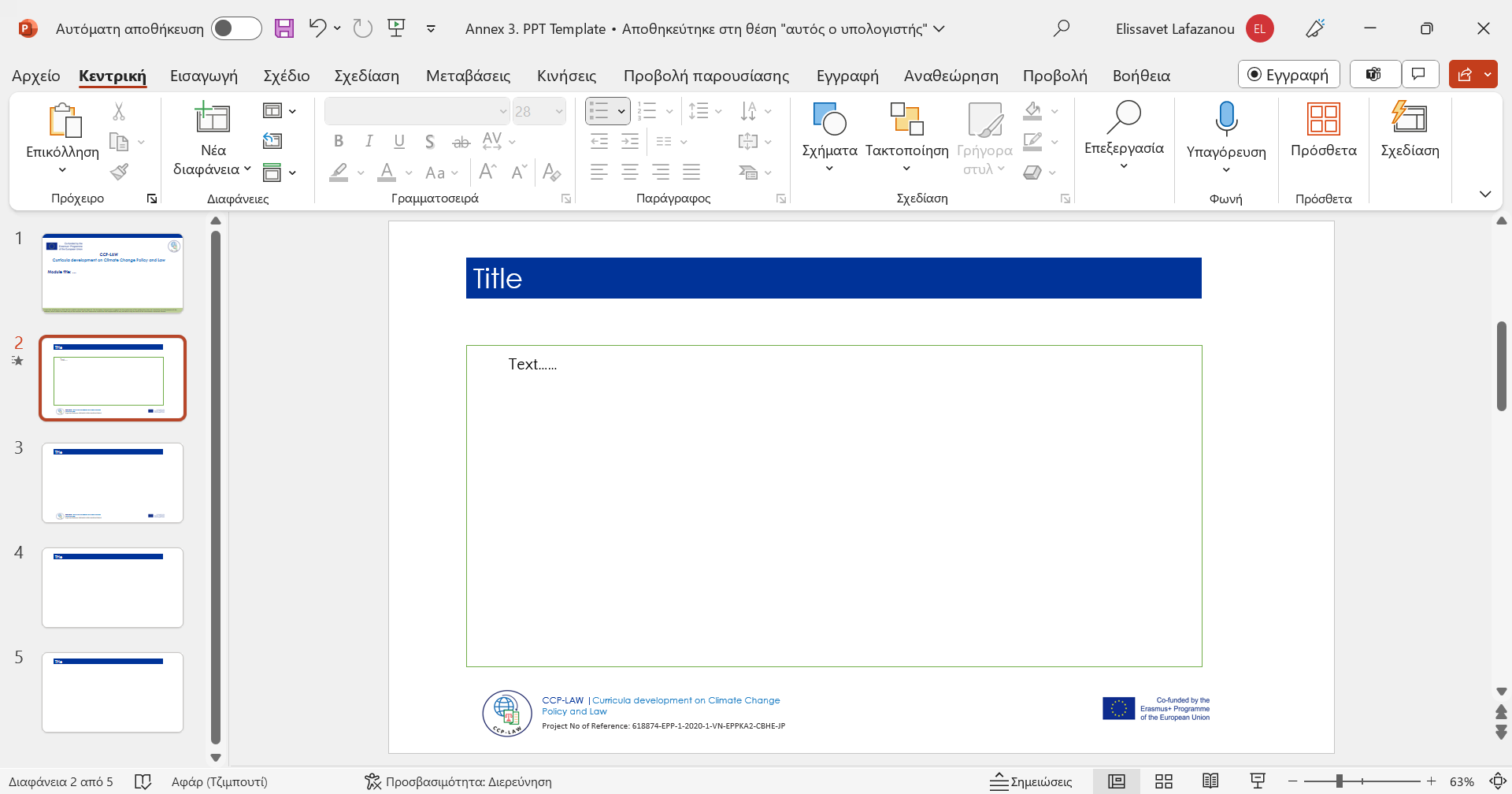 7. CHALLENGES AND IMPEDIMENTS IN CLIMATE LITIGATION
7.3. Economic and Political Implication
The Role of Government in Climate Litigation
	Governments play a dual role in climate litigation, acting both as regulators and as defendants. This slide explores how governmental priorities, which often reflect prevailing economic and political pressures, influence climate litigation.
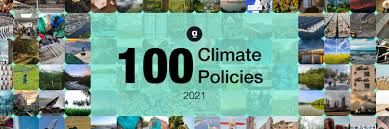 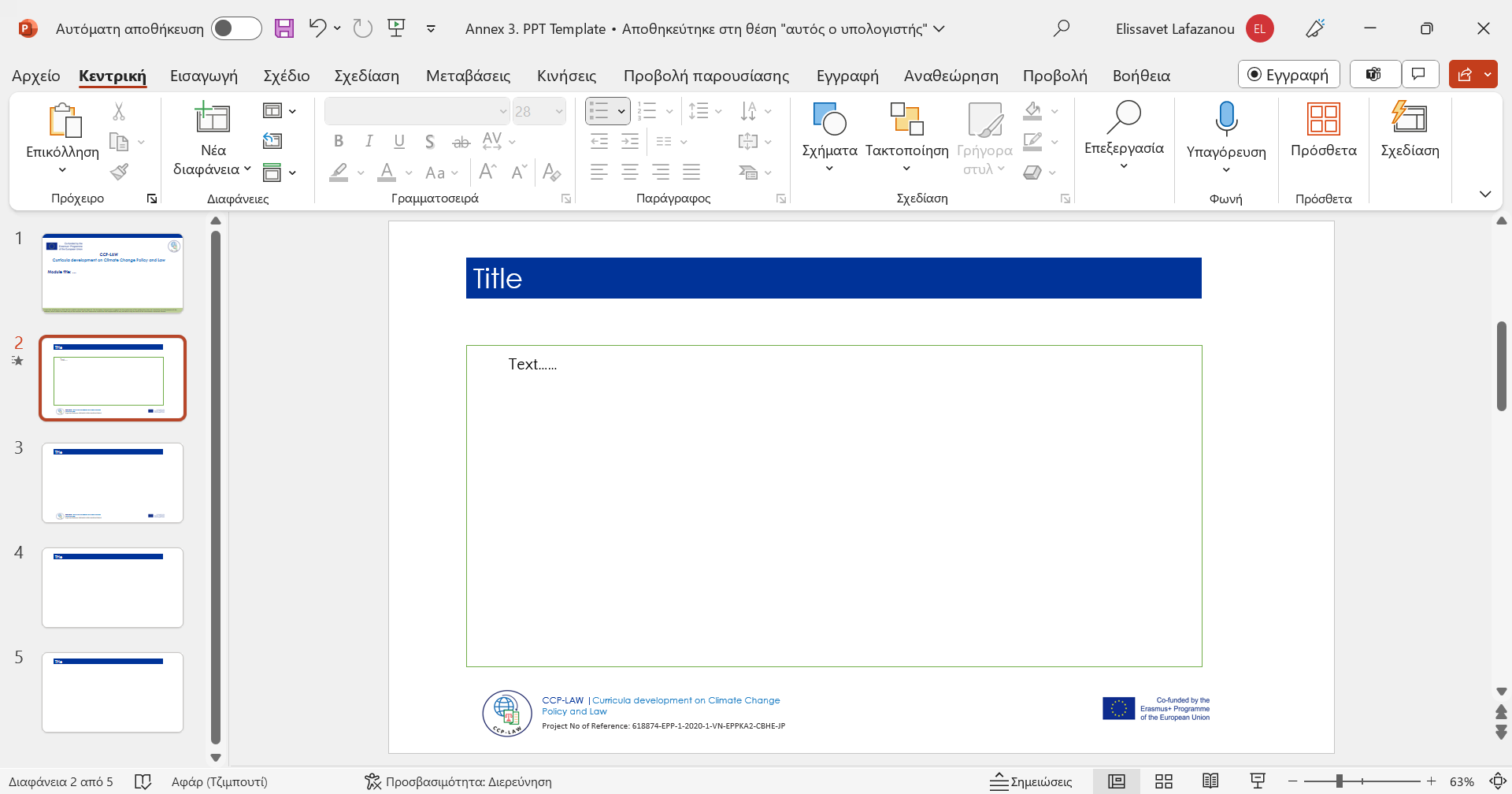 7. CHALLENGES AND IMPEDIMENTS IN CLIMATE LITIGATION
7.3. Economic and Political Implication
Economic Costs of Legal Actions
	Climate litigation can be a costly endeavor, with significant resources required for legal proceedings. This slide highlights the economic implications for plaintiffs and defendants, and how these costs can impede the pursuit of justice.
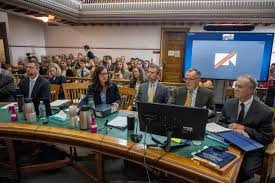 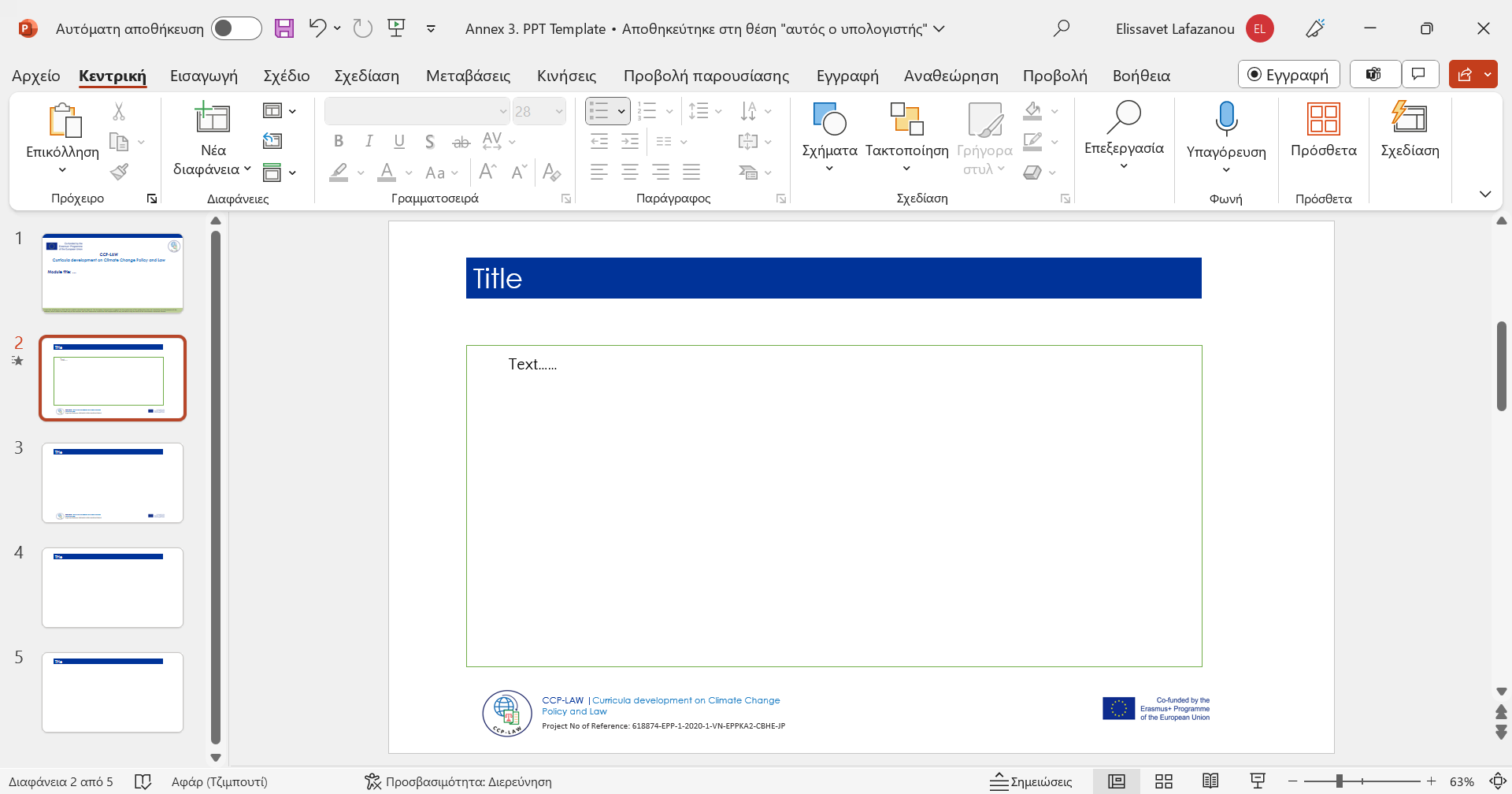 7. CHALLENGES AND IMPEDIMENTS IN CLIMATE LITIGATION
7.3. Economic and Political Implication
Political Will and Public Support
	The success of climate litigation is often contingent on political will and public support. This slide delves into how public opinion and political leadership can drive or hinder climate litigation efforts
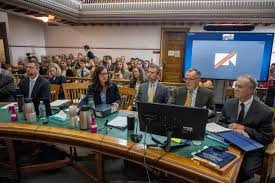 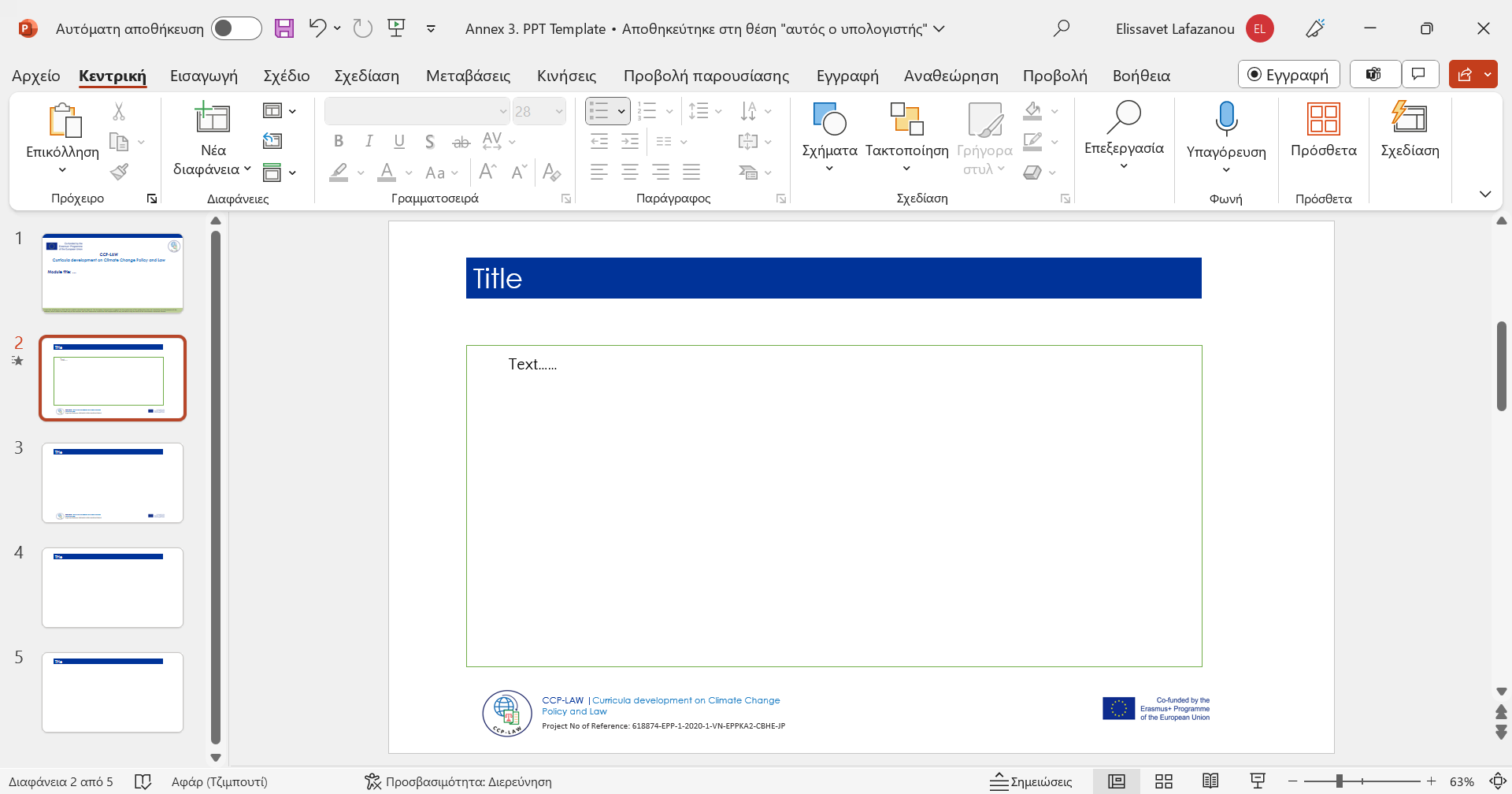 7. CHALLENGES AND IMPEDIMENTS IN CLIMATE LITIGATION
7.4. Costs, potential backlash, political considerations
Welcome to an overview of the key challenges in climate litigation. Today, we'll delve into the substantial costs involved, the potential backlash faced by plaintiffs, and the crucial political considerations that influence these cases. Understanding these elements is essential for anyone engaged in or studying environmental law and climate action.
Definition of climate litigation
Overview of challenges: Costs, Backlash, Political Factors
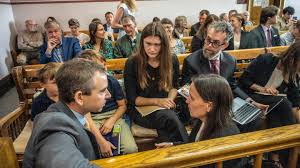 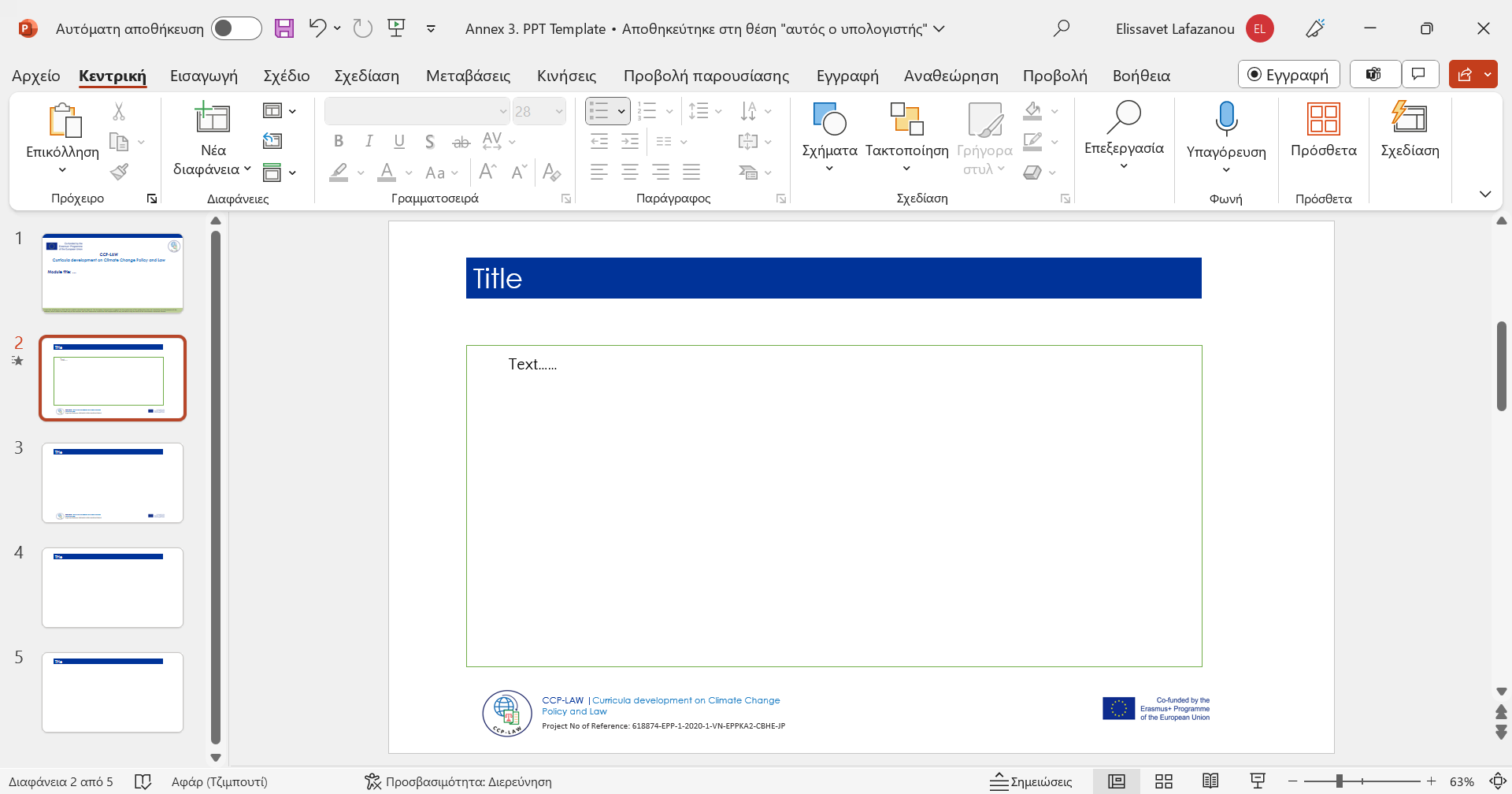 7. CHALLENGES AND IMPEDIMENTS IN CLIMATE LITIGATION
7.4. Costs, potential backlash, political considerations
Costs of Climate Litigation
	Climate litigation is often a David vs. Goliath scenario, where plaintiffs with limited resources face off against well-funded corporate defendants. The costs can be prohibitive, encompassing legal fees, lengthy proceedings, and the need for specialized expert witnesses.
Breakdown of typical costs in climate litigation
Comparison of resources between plaintiffs and large corporations
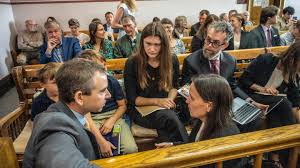 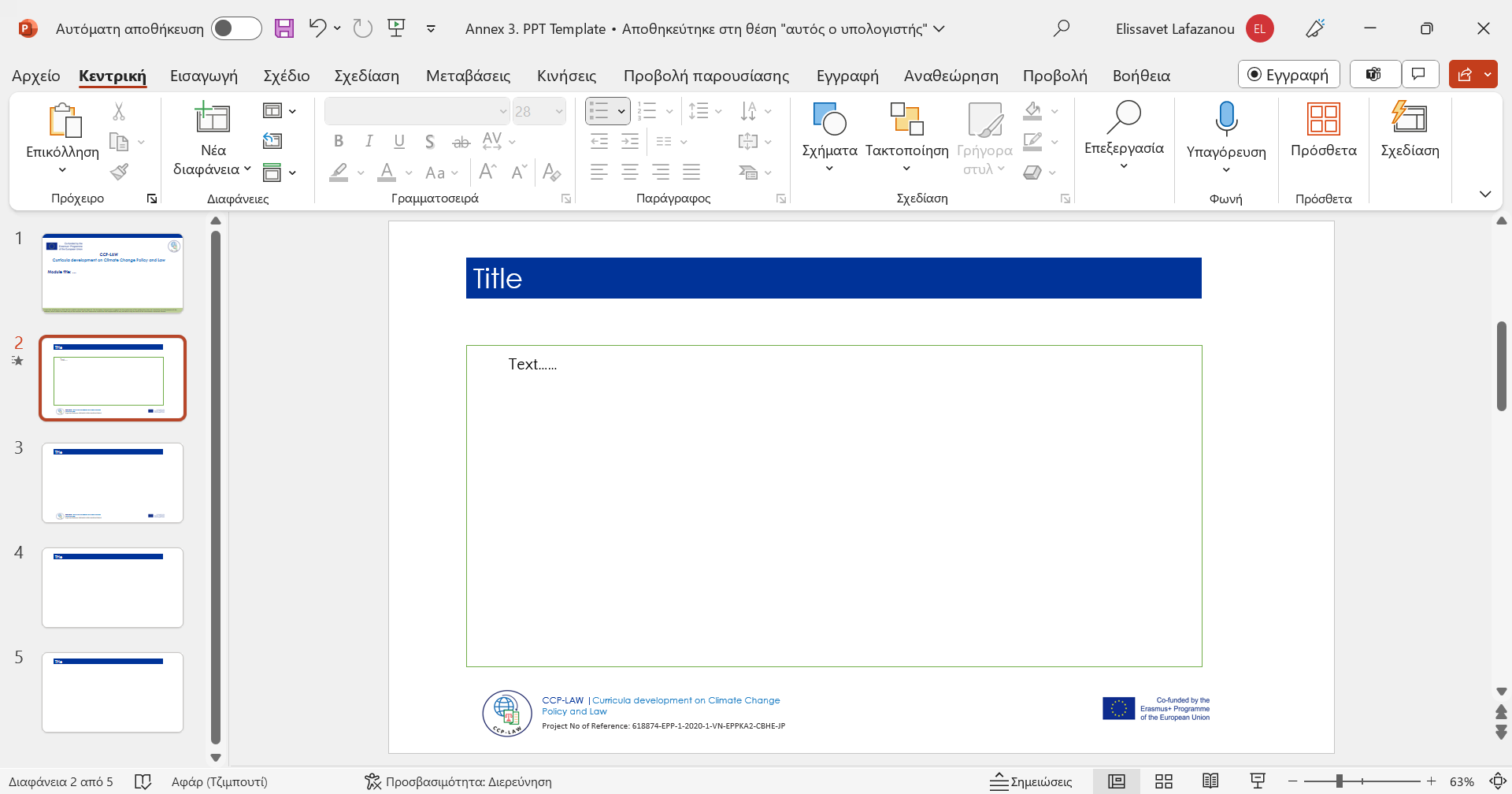 7. CHALLENGES AND IMPEDIMENTS IN CLIMATE LITIGATION
7.4. Costs, potential backlash, political considerations
Impact of High Costs on Plaintiffs
	The financial burden of climate litigation can deter many potential plaintiffs. This financial disparity often restricts the ability of individuals and smaller entities to pursue justice, affecting the overall number of cases brought against polluters and impacting legal precedents.
Examples of cases deterred by high costs
Long-term impacts of financial barriers on environmental justice
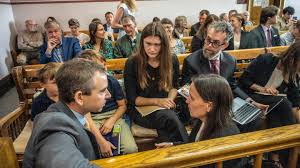 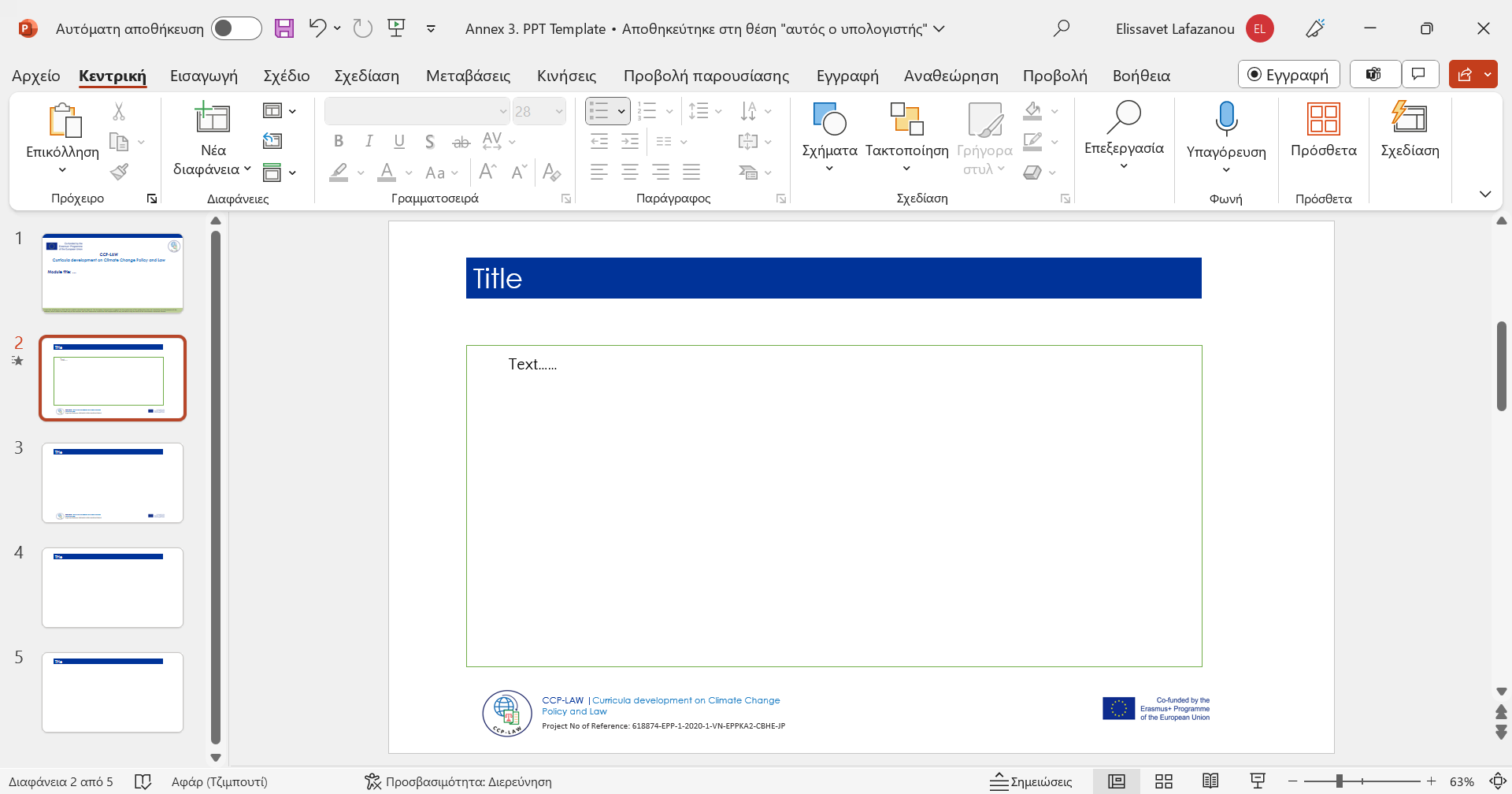 7. CHALLENGES AND IMPEDIMENTS IN CLIMATE LITIGATION
7.4. Costs, potential backlash, political considerations
Potential Backlash from Climate Litigation
	Plaintiffs in climate litigation can face significant backlash, which can manifest as counter-lawsuits, intense public relations campaigns by defendants, or even hostility from certain segments of the community.
Types of backlash: Legal, social, media
Case studies of backlash incidents
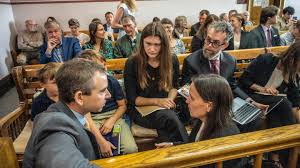 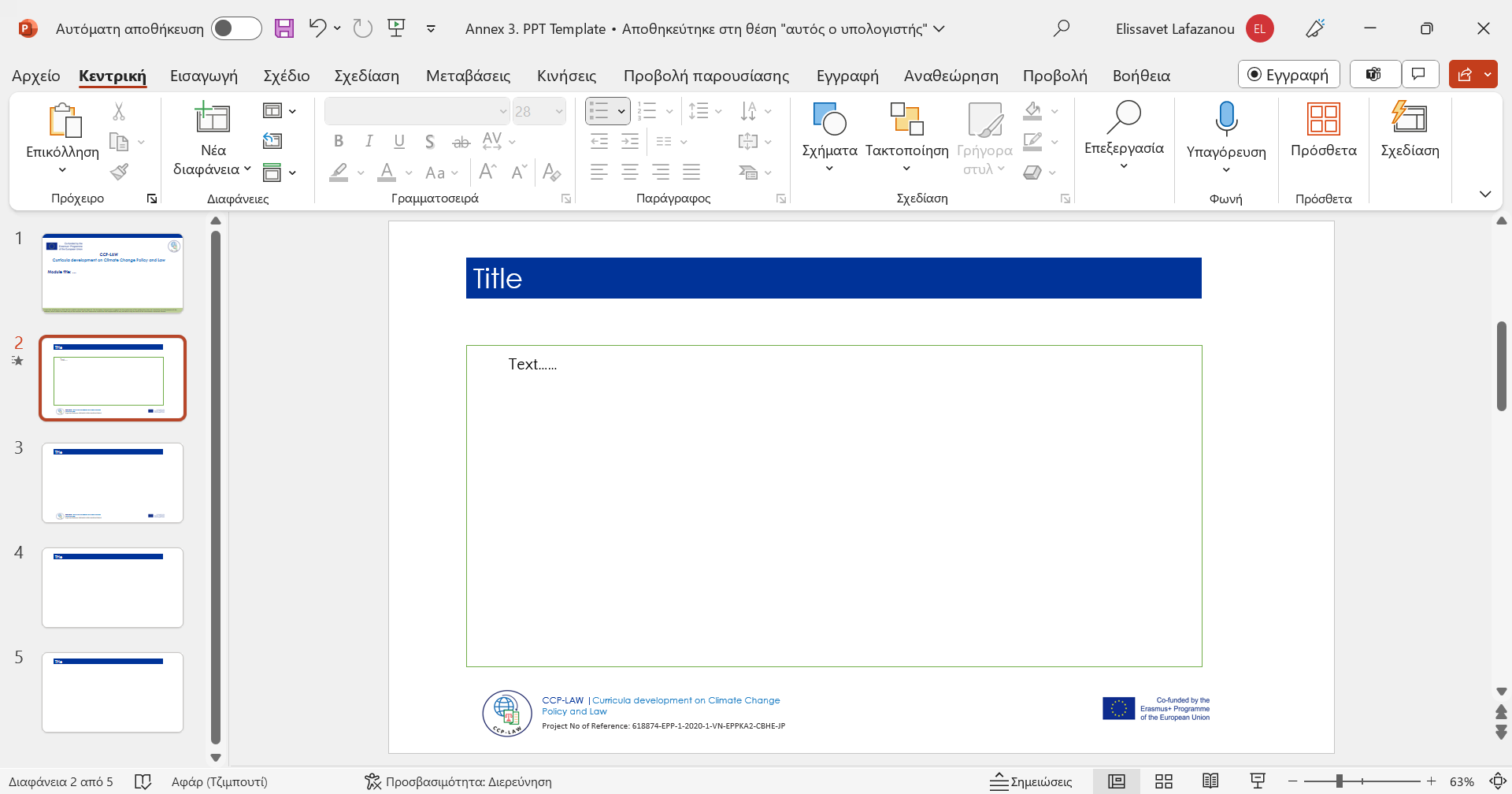 7. CHALLENGES AND IMPEDIMENTS IN CLIMATE LITIGATION
7.4. Costs, potential backlash, political considerations
Political Considerations in Climate Litigation
	The success of climate litigation can heavily depend on the political climate. Legal environments vary widely across regions, influenced by governmental policies, public opinion, and the prevailing political will.
Influence of political climate on litigation outcomes
Examples of supportive vs. antagonistic political environments
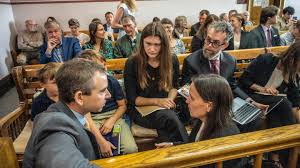 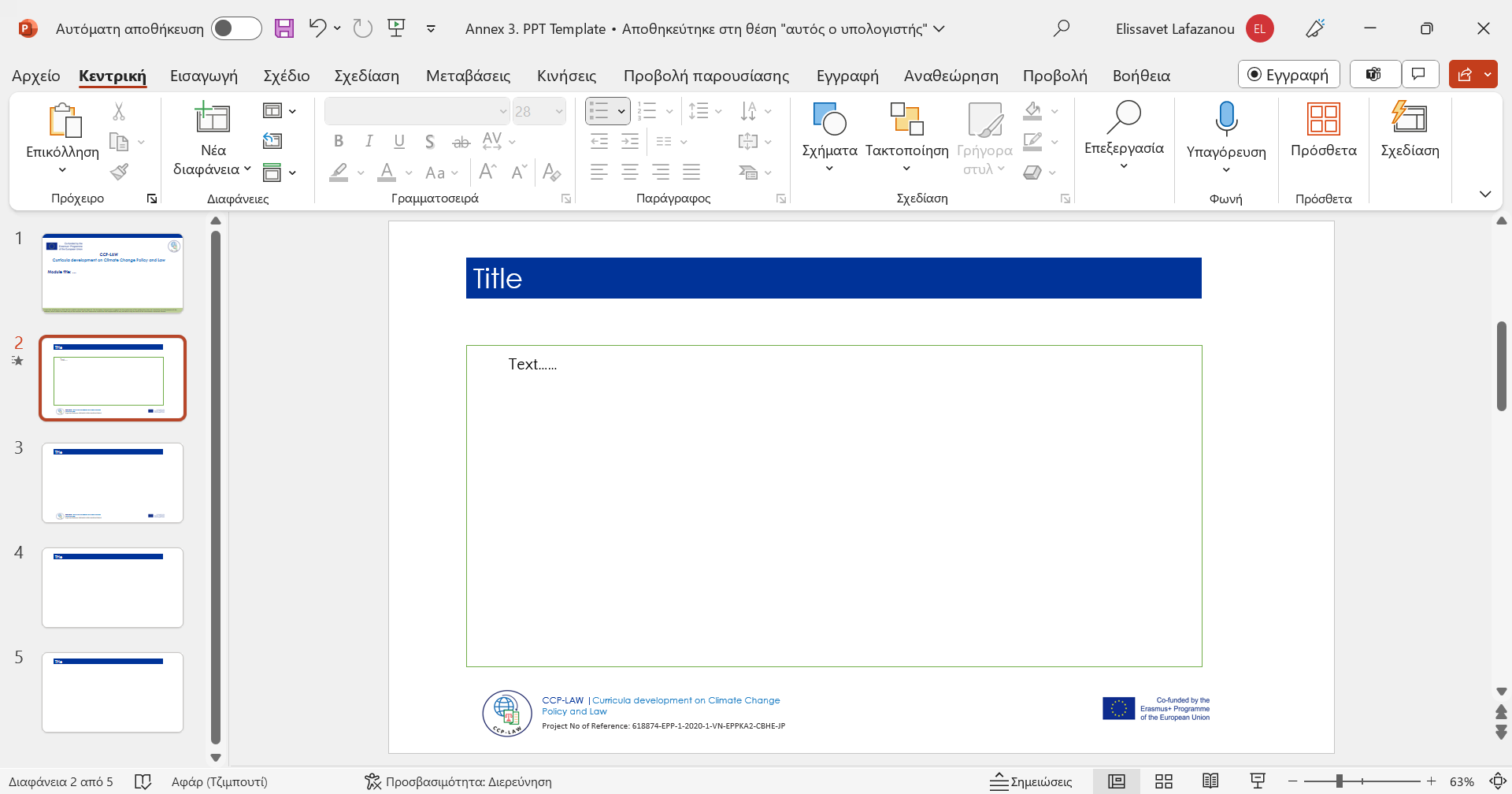 7. CHALLENGES AND IMPEDIMENTS IN CLIMATE LITIGATION
7.4. Costs, potential backlash, political considerations
Way Forward
	Despite the challenges, there are pathways to strengthen climate litigation. By advocating for legal reforms, establishing funding mechanisms for plaintiffs, and enhancing public awareness, we can support equitable and effective climate justice.
Strategies for overcoming litigation barriers
Role of public awareness and education in supporting climate litigation
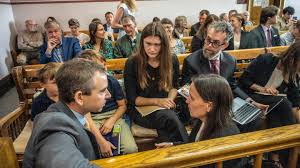 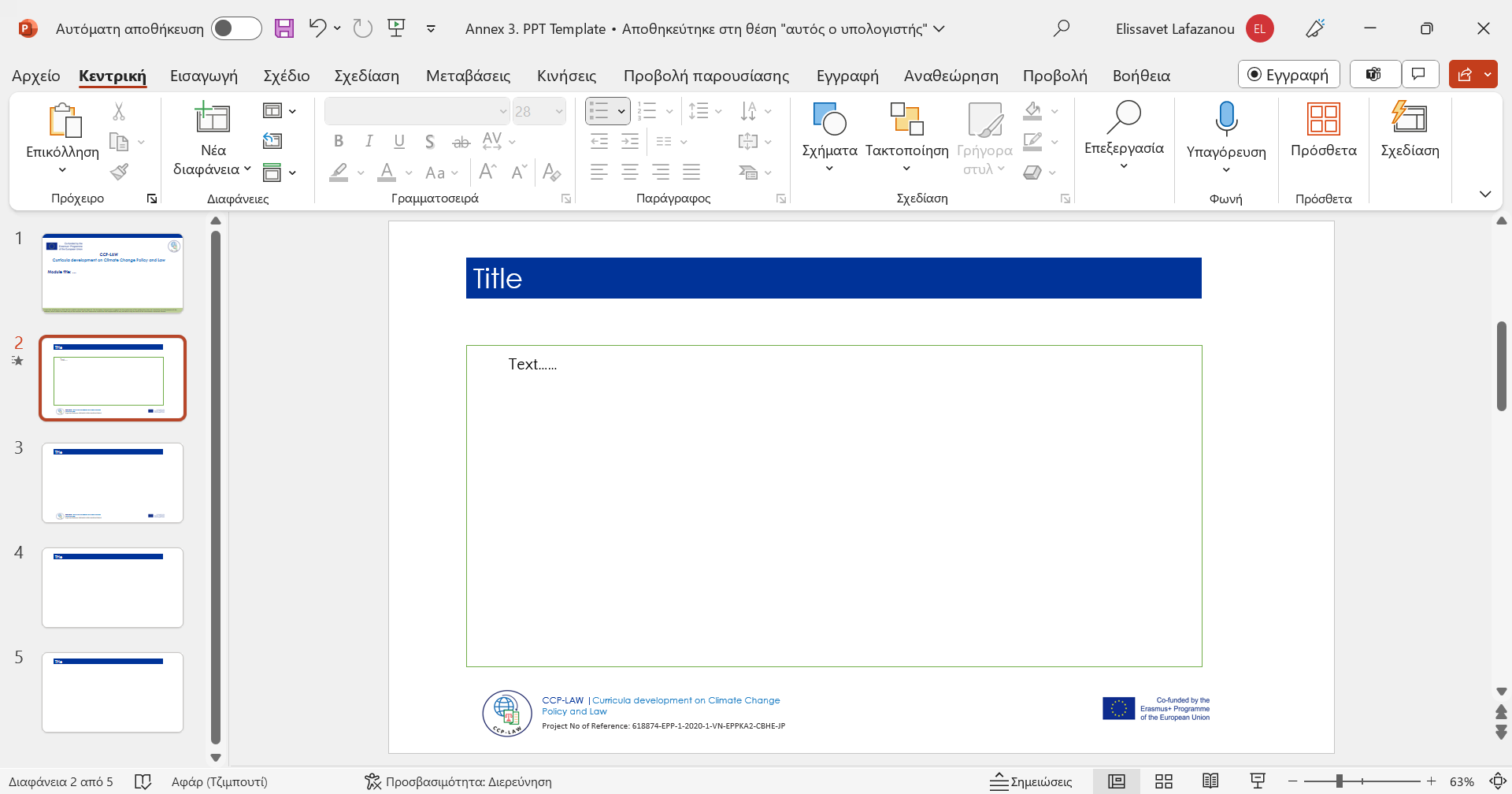